What is the difference between strategy, technique, method and approach in terms of teaching
Technique
Technique is a procedure or skill for completing a specific task. 
Teaching Techniques are the little sneaky tricks we all know and use to get the job done in the classroom. These tricks can be taught to other teachers.
e. g. titbits of games, activates, and actions in the classroom
Method
Method is a way something is done. Perhaps used for routine tasks.
Teaching Method: Refers to how you apply your answers from the questions stated in teaching Approaches to your day to day instruction in front of your students.
learning by doing & active listening and notes taking
This is not really a question of 'what works for you' but what actual practices and procedures of teaching do you prefer and come most naturally to you?
Approach
An approach is treating something in a certain way. Experiments must be approached the same way to repeat. 
personal philosophy of teaching.
What is the nature of education? What is the role of the teacher, the student, the administration, the parents? To be an effective teacher, does one need to strive to be authoritarian, to be autocratic, or is the best way to engender a sense of trust and familiarity, to be a 'educating/leading friend' to your students.
It may vary with experience and depends on the students you're teaching.
Strategy
A plan of action designed to achieve an overall aim.
Strategy means a method. Such as when playing a football game, "That was a great strategy! It always works!" or when playing a video "Ok, our strategy is to go around the enemy".Your example, "Whats your strategy for setting goals?", is ok to say but some people might not know what you mean. Strategy is almost like the word 'tactic'. Example :A) What tactics do you use?
B) My teams tactics are going around.
Link
Approach 
Strategy
Method
Techniques
Problem-Solving Teaching Approach
Dr. Mushtaq Ahmad Malik
Assistant Professor
Department of Education
University of Sargodha
Approach
An approach is treating something in a certain way. Experiments must be approached the same way to repeat. 
personal philosophy of teaching.
What is the nature of education? What is the role of the teacher, the student, the administration, the parents? To be an effective teacher, does one need to strive to be authoritarian, to be autocratic, or is the best way to engender a sense of trust and familiarity, to be a 'educating/leading friend' to your students.
It may vary with experience and depends on the students you're teaching.
OBJECTIVES
This method helps students to gain the ability of scientific problem solving and using it in the every area of life.
Whit this method,teachers aim is to raise a youth which can solve problems in scientific way not just creating problems.
WHAT IS PROBLEM SOLVING METHOD?
Problem solving is a process to choose and use the effective and benefical tool and behaviours among the different potentialities to reach the target.
It contains scientific method,critical thinking,taking decision,examining and reflective thinking.
This method is used in the process of solving a problem to generalize or to make synthesis.
Model of the problem solving process
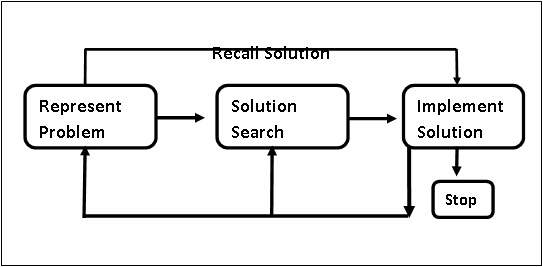 Source: Gick, M.L., & Holyoak, K.J. (1986). Analogical problem solving. In Cognitive Psychology, 12. 306-355
PROBLEM SOLVING PROCESS
According to Kirkley (2003) there are three cognitive activities of problem solving in this model:
Representing the problem: It includes appropriate contextual knowledge, and identification of the goal with relevant conditions to start.
Solution search: It includes improvement of goal(s) and preparing plan for that goal.
Implementing the solution: This step includes execution of plan and evaluating the results. But there is one ‘short cut’ if the learner recalls that he or she has already solved a like problem, and then they would simply recall its solution, and solve it again.
TECHNIQUES USED IN PROBLEM SOLVING METHOD
A) INDUCTION
   It is like teaching with discovering method.Cases are observed carefully.The similarities and dissimilarities are found.Then you can reach the general rule or law with the techniques "generalization" or "making abstract" from the similarities.
B) DEDUCTION 
   
It is reverse of induction technique. Some general laws and rules which are reached before are given to the students and want them to apply this  method to different  singular case. The convenience of it to the one of the case is controlled mentally.
Example 1
A working woman wants to preserve milk for many days but she has no refrigerator. Normally milk spoils within 2 to 4 hours. She wants to preserve the milk for more time what she should do? Help her with a solution selecting the best from the following and also provide scientific reason of your answer. 
a.	Pasteurization		
b.	Sterilization	
c.	Radiation	
d.	Aeration
---------------------------------------------------------------------------------------------------
Rubric problem 1:	Best answer is “a” (Sterilization)			= 01
Scientific Reason:  “for long time preservation, the milk is boiled at high temperature and cooled down” this method kills germs and micro-organisms present in the milk and milk is preserved for long time. 
If the reason is “for long time preservation, the milk is boiled at high temperature” then award									= 01
If the reason is “for long time preservation, the milk is boiled at high temperature and cooled down to kill germs” then award 			= 02
Example 2
Saad tells his mother that his pet parrot is idiot because it is not ready to take the piece of meat which wants to feed it from his plate.  The mother says him not to do so as the parrot does not eat meat.  Saad asks that why does the parrot not eat meat? What do you think? Please select the correct answer from the following and also write its reason. 
a.  Herbivores 		
b.  Carnivores		
c.  Omnivores		
d.  Parasites
---------------------------------------------------------------------------------------------------
Rubric problem 2 Best answer is “a” (Herbivores)		= 01
Scientific Reason:  herbivores organisms eat only herbs & fruits etc.   
If the reason is “parrots are herbivores” then award 			= 01
If the reason is “parrots are herbivores and they eat only herbs & fruits” then award 		= 02
ADVANTAGES OF PROBLEM SOLVING METHOD
It provides the active participation of the students in teaching-learning activity.
It habituates student to study regularly and organized.
It provides students o gain scientific view and thinking.
It makes students to be interested in learning.
It helps  to improve the sense of responsibility of students.
It provides students to face the problems boldly and to deal with it in a scientific approach.
It helps students to adopt the view of benefit from others ideas and to help each other.
It predicates the learning to a more logical and doughty foundation.
It improves the ability of making proposes and putting forward the hypothesis.
It helps students to adopt the idea of not to be hurry to make a decision.
DISADVANTAGES OF PROBLEM SOLVING METHOD
It takes too much time.
It is not possible to apply this method to all disciplines.
It can load some worldly burdensomes to students.
It can be diffucult for students to provide the materials and sources which is required for solving the problem.
Evaluating the learning can be difficult.
Observation
Dr. Mushtaq Ahmad Malik
Classroom Observation
Systematic classroom observation is a quantitative method of measuring classroom behaviors from direct observations that specifies both the events or behaviors that are to be observed and how they are to be recorded. Generally, the data that is collected from this procedure focuses on the frequency with which specific behaviors or types of behavior occurred in the classroom and measures their duration.
Elements
There are several elements that are common to most observational systems.
A purpose for the observation
operational definitions of all the observed behaviors
training procedures for observers
a specific observational focus
a setting
a unit of time
an observation schedule
a method to record the data
a method to process and analyze data (Stallings and Mohlman, pp. 469–471)
Prior to the use of systematic observational methods, research on effective teaching typically consisted of subjective data based on personal and anecdotal accounts of effective teaching. In order to develop a scientific basis for teaching, researchers began to use the more objective and reliable measures of systematic classroom observation.
Interactive Coding Systems Of Observation
To examine effective teaching are  charts, rating scales, checklists, and narrative descriptions etc. but the most widely used procedure or research method has been systematic classroom observation based on interactive coding systems.
These interactive coding systems allow the observer to record nearly everything that students and teachers do during a given time interval. These interaction systems are very objective and typically do not require the observer to make any high inferences or judgments about the behaviors they observe in the classroom.
Commonly Used Observation Instruments
Some of the more commonly used observation instruments are the Brophy-Good Dyadic Interaction System, Stallings Observation System, and the Classroom Observation Schedule. They all have been widely used in research studies and in teacher development projects designed to improve classroom instruction.
Major Strengths Of Classroom Observation
permit researchers to study the processes of education in naturalistic settings; 
(2) provide more detailed and precise evidence than other data sources; 
(3) stimulate change and verify that the change occurred. 
(4) The descriptions of instructional events that are provided by this method have also been found to lead to improved understanding and better models for improving teaching.
provided a coherent, well-substantiated knowledge base about effective instruction. 
classroom behaviors significantly relate to students' academic achievement.
Several aspects of classroom instruction such as conducting daily reviews, presenting new material, conducting guided practice, providing feedback and correctives, conducting independent practice, and conducting weekly and monthly reviews have been found to be significantly related to students' academic achievement.
8) Research using systematic classroom observation has provided us with a substantial knowledge base that has helped us understand effective teaching.
Purposes of Classroom Observation
description of instructional practices; 
(2) investigation of instructional inequities for different groups of students; and 
(3) improvement of teachers' classroom instruction based on feedback from individual classroom or school profiles.
(4) the current status of instructional practices and identifying instructional problems.
(5) what takes place in classrooms in order to delineate the complex practical issues that confront practitioners
Parameters for Classroom Observation
instructional practices 
variety in teaching practices across subjects and grades
class time spent on …..
Students involvement 
teachers focus 
Teacher student interaction 
Student-student interaction 
Use of technology  & AV-aids
higher-level thought processes
Classrooms culture 
Study skills & other skills
instructional inequities
Students’ classroom behavior
Classroom environments
Feedback to students 
suggestions for improvement
Limitations of Classroom Observation
(1) Theoretical and epistemological criticisms; 
(2) Methodological concerns; and 
(3) Pragmatic concerns.
(4) Only observe covert behavior can be observed 
(5) Difficult to record complex instructional behaviors
(6) Observer effects
(7) Generalized observation; not according to grade or class level 
(8) Costly to do
New Directions
combining both qualitative and quantitative methods in observation systems; 
(2) developing observation instruments that are based on "standards" of pedagogy; 
(3) using student-centered observation instruments that allow for comparisons between groups of students within the class; and 
(4) using instruments that assess authentic, interactive instructional practices that have been found to relate to student gains on higher-level cognitive outcomes.
Practical Activities in Science
Practical Activities
Hands-on experience means, knowledge or skill that someone gets from doing something rather than just reading about it or seeing it being done: They will participate in workshops and get hands-on experience leading classes.
Why Practical activities
Fun
Creativity
Retention
Accomplishment
Review
Cooperation
Learning by doing
Involves the students in total learning process in total learning process
Encourages higher level thinking
Engages the learner
Reaches multiple learning styles at once
Differentiates
	Contact Force
SCIENCE
LABORATORY
Science 	Laboratory
The 	definition of a science laboratory is a special facility
where experiments are done and typically contains
equipments, beaker, burners and other tools necessary to complete experiment.
The 	Lay	Out	of a Laboratory
Sceince Block

Practical Wing


Environmental Consideration
LABORATORY 	DESIGN
CRITERIA
PRACTICAL WORK BY INDIVIDUAL
OR
SMALL

GROUP.
STUDY ACTIVITIES

LECTURE / DEMONSTRATION

DISCUSSION

AUDIO-VIDEO ACTIVITIES

DISPLY EXHIBITION

SERVICE
DEMONSTRATION POSITION

PUPILS WORKING POINTS, TAKING
SUBJECTS

SPECIFIC REQUIREMRNTS IN THE
CONSIDERATION. 
DARK ROOM 
WORK SHOP
PREPARATION AREA
FITTING LIKE TIME CUPBOARD,
SERVICE SUCH AS TELIVISION, PROJECTOR




etc.

CHARACTERISTICS OF AN EFFECTIVE
CHEMISTRY LABORATORY
Provision of fire Cupboard

Balanced bench, with adjacent electrical
mains circuits.

Good verification

Adequate supplies of gas and water

Proper working tables with water proof
Adequate control and sunlight
A good drainage system
A black board
Suitable and safe storage for chemicals
Cupboard for toxic chemicals
& acid proof
taps







Fire proof cupboard for volatile flammable liquids
CHARACTERISTICS OF AN EFFECTIVE
CHEMISTRY LABORATORY
Adequate supply of electrical mains outlets-A
minimum
of

24 pairs of outlets.
Adequate storage for
all
types
of
apparatus

Blackout facilities
Gas cylinders 
Ventilators 
Sufficient light
Space for project work
A few sinks
Store for chemicals







ORGANISATION OF
LABORATORY
TIME TABLE
•
(i)
compilation of school timetable
(ii)
Display of timetable
NOTICE BOARD
•
STORAGE
SYSTEM
•
(i)
(ii) 
(iii) 
(iv)
Labeling
Accessibility
Safety
Indexing and Retrieval
Ancillary
staff

SCIENCE LABORATORY
RULES
Never enter a laboratory unless given permission by your teacher.

No running or pushing.

Keep the floor and passage ways clear.

Keep work area tidy and uncluttered.

Tell your teacher if you cut or burn yourself .
only put broken glass in to the broken glass bins. 
Always return cleaned equipments to the correct place.
Leave benches clean and dry. Put rubbish in the bins not the sink.
Hang hair should be tied back
Be aware of the evacuation procedure for the laboratory. Follow the installation of the teacher in charge of the class







Lab	Safety:
Everyone	Is Responsible!
Safety
In	the	Science
Lab
Rules	and	Symbols
Safety
First
•
•
Science is a hands-on laboratory class.
You will be doing many laboratory activities, some of which may require the use of hazardous chemicals and expensive lab equipment.
Safety in the science classroom is the #1 priority. 
To ensure a safe science classroom, we are going
to go over General Safety Guidelines.
These rules must be followed at all times.
A signed lab safety contract is required to participate in labs.
•
•
•
•
General
Safety
Guidelines
•
Be Responsible at All Times. No
horseplay, practical jokes, pranks,
Follow all instructions carefully.
Do not play with lab equipment until instructed to do so.
Food, drink, and gum are not allowed the science classroom.
etc.
•
•
•
in
Lab Safety: Everyone Is Responsible!
General
Safety
Guidelines
•
•
Keep the science room clean and organized.
Notify the teacher  immediately of any accidents or unsafe conditions in the science classroom!
•
Wash your hands with soap
experiments.
and water after
Lab Safety:
Everyone
Is Responsible!
Safety
Symbol
1
Eye Safety
•
Wear safety goggles when
working with chemicals, flames,
or heating devices.
If a chemical gets in your eye, notify the teacher and they will help you flush it in water for 15 minutes.
•
Safety
Symbol
2
Clothing Protection
•
Wear a laboratory apron to
protect your skin and clothes.
Safety
Symbol
3
Skin Protection
•
Wear disposable gloves
to
protect yourself from chemicals
or organisms that could be harmful.
Keep your hands away from
your face.
•
Safety
Symbol
4
Broken Glass
•
•
Handle glassware with
Do not touch broken
glassware.
care.
Safety
Symbol
5
Open Flames
•
Tie back hair and loose
when working with open
clothes
flames.
•
Never look into a container as you
are heating it.
Point test tube away from you and others while heating, they can boil suddenly and spurt hot liquid.
Never leave a heat source unattended.
•
•
Safety
Symbol
6
Flammable Substances
•
Make sure no sparks, flames,
or exposed heat sources are
present.
Safety
Symbol
7
Corrosive Substances and Poison
•
Avoid getting corrosive chemicals
on your skin or clothing, or in your
eyes.
Do not sniff jars or inhale vapors. 
Wash your hands when you are
finished with the lab.
•
•
Safety
Symbol
8
Fumes
Work in a ventilated area.
Do not inhale vapors.
Only test an odor if directed to do so and then only by wafting.
•
•
•
Safety
Symbol
9
Thermal Burn
•
Use hand protection (gloves)
when handling hot materials.
Safety
Symbol
10
Electrical Equipment
•
Do not place a cord where
someone can trip over it.
Never use electricity around water.
Unplug all equipment before
leaving the room.
•
•
Safety
Symbol
11
Sharp Object
•
When using knives or other
sharp objects always walk
with the points facing down.
Cut away from fingers and body.
•
Safety
Symbol
12
Disposal
Chemicals must be safely disposed of – the lab technicians are trained for this.
Follow the instructions of your
teacher.
•
•
Safety
Symbol
13
Hand Washing
•
Wash hands with soap
water.
and
What’s
Wrong
With
This
Picture?
What’s
Wrong
With
This
Picture?
What’s
Wrong
With
This
Picture?
What’s	Wrong With	These
Statements?
Mohammed says that his teacher is solely responsible for
preventing laboratory accidents.
Olivia started the lab activity before reading it through completely.
Mansoor decided to do a lab activity that he read about in a library book before the teacher came into the classroom.
Kayoon says that the safety goggles mess up her hair and
give her raccoon eyes. She refuses to wear them.
Barbie and Ken accidentally break a beaker full of some chemical. Instead of risking getting in trouble they quickly clean up the mess with paper towel and throw it in the garbage.
•
•
•
•
•
What’s wrong? Identify 6 different
safety concerns shown in the picture below
The
answers
are
…
Don’t fool
around during a lab.
Always point test tubes and other
items away from yourself and others when heating.
Don’t eat or drink
while in the lab.
Always wear safety
goggles when doing
an experiment.
Don’t leave a flame
unattended.
Keep hair and other
flammable objects
away from flames.
Safety Equipment
•
Fire Blanket – Located in back
classroom in the red container
of
•
Fire Extinguisher – Located in outside
classroom door and in the computer lab
To operate the fire extinguisher remember P-A-S-S:
P - Pull the Pin.
A - Aim the hose at the base of the fire from 5-6	feet
S - Squeeze the handle.
S - Sweep the hose back and forth across the fire.
away.
On Fire?	REMEMBER: Stop, Drop, & Roll
What To	Do In	An Emergency
If
there is a fire or fire alarm
• Quietly get up and push in your chair, bring your
phone.
•
•
•
•
•
Walk toward the outside classroom door.
Walk to the basketball court.
Quickly line up in alphabetical order by last
Remain in line until the drill is over.
name.
Remain silent throughout the entire alarm so that all
people can hear important directions.
Lab Safety: Everyone Is Responsible!
Any
Questions?
REMEMBER:
• Carefully read through the entire safety
and sign.
contract
• Have your parents read and sign your safety
contract.
• Study for the safety quiz later this week!
Any
Questions?
Lab
Safety
Video
•
Lab Safety Video
THANK
YOU